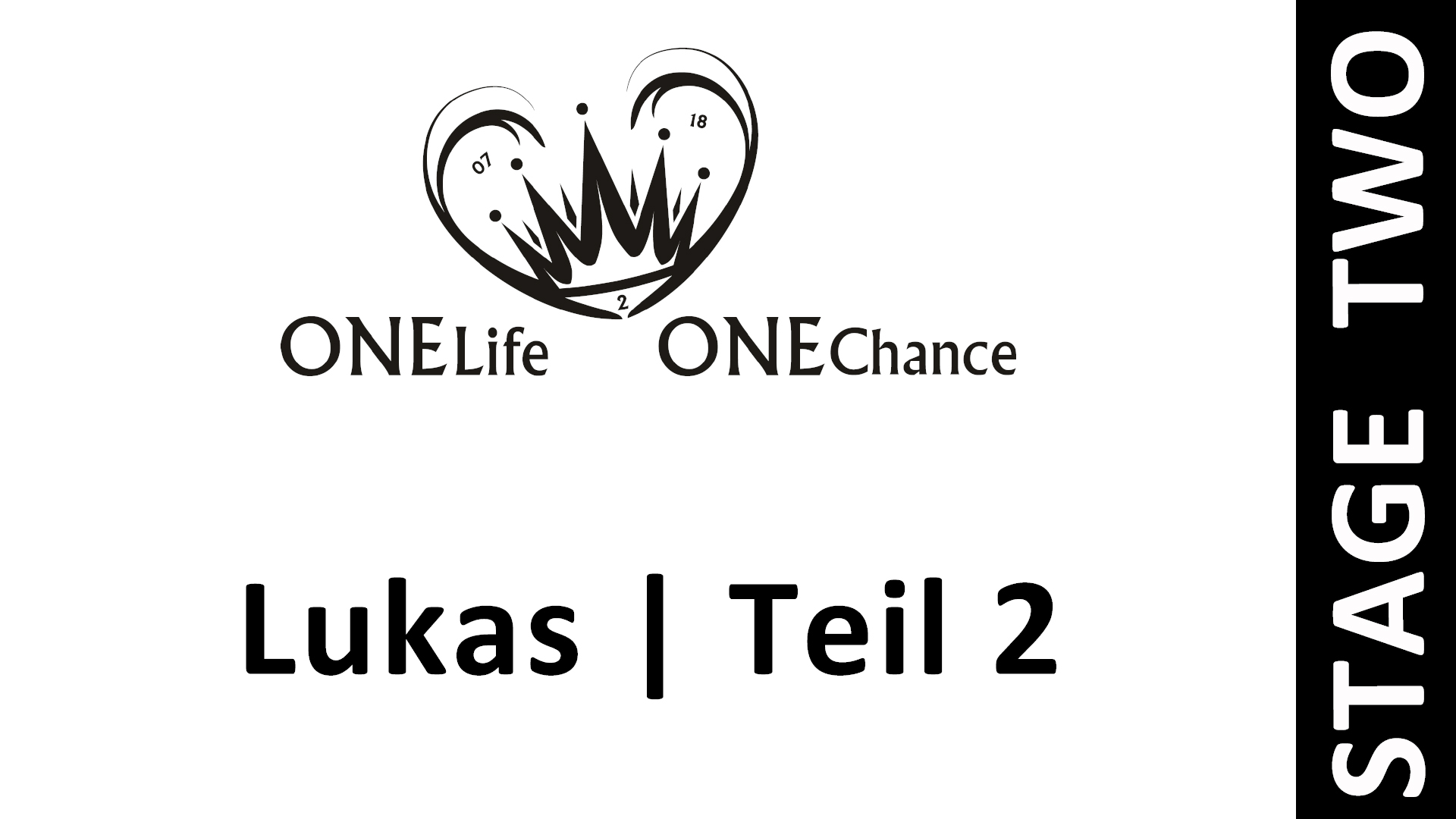 Übersicht - Spiegelstruktur
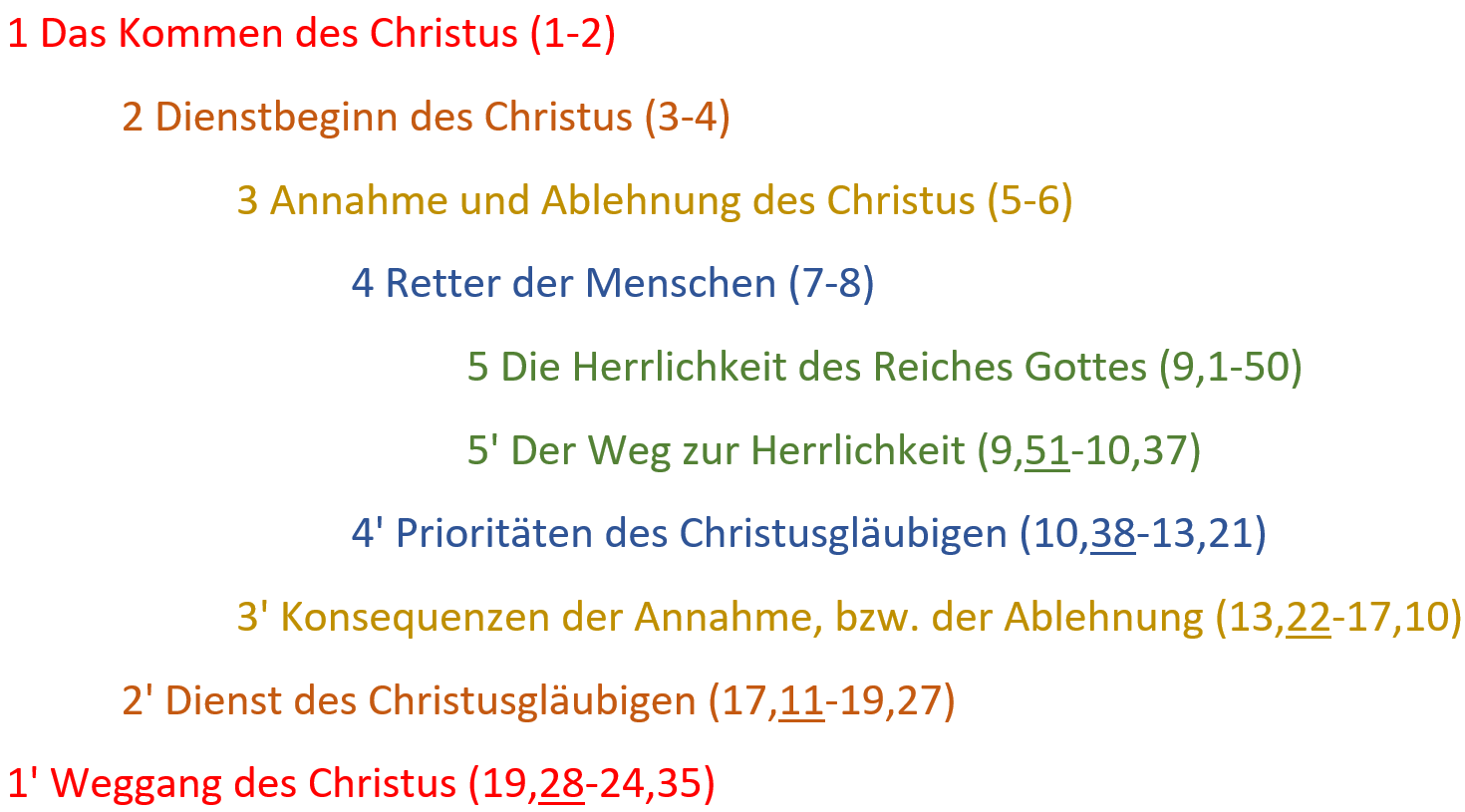 Übersicht - Spiegelstruktur
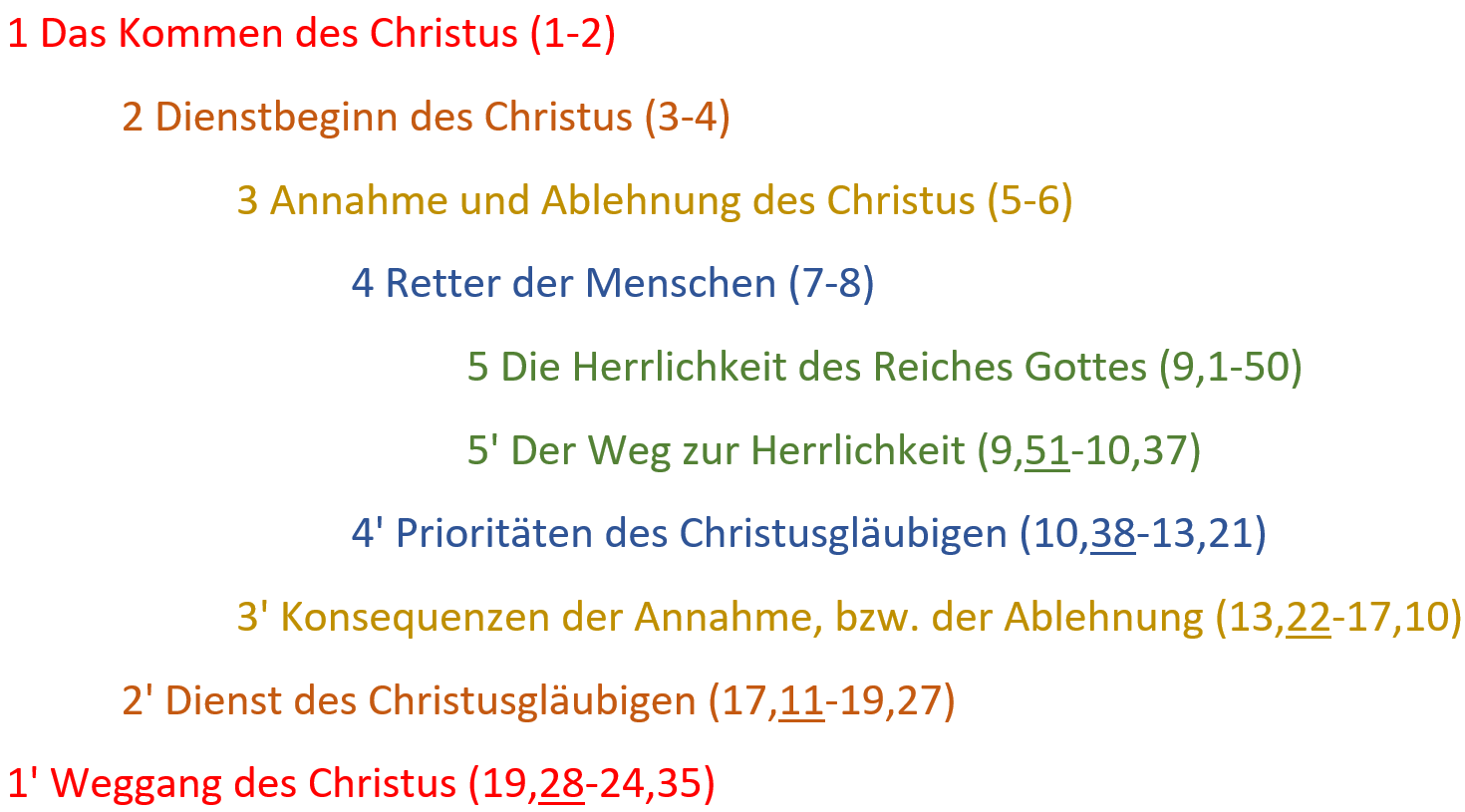 Übersicht - Spiegelstruktur
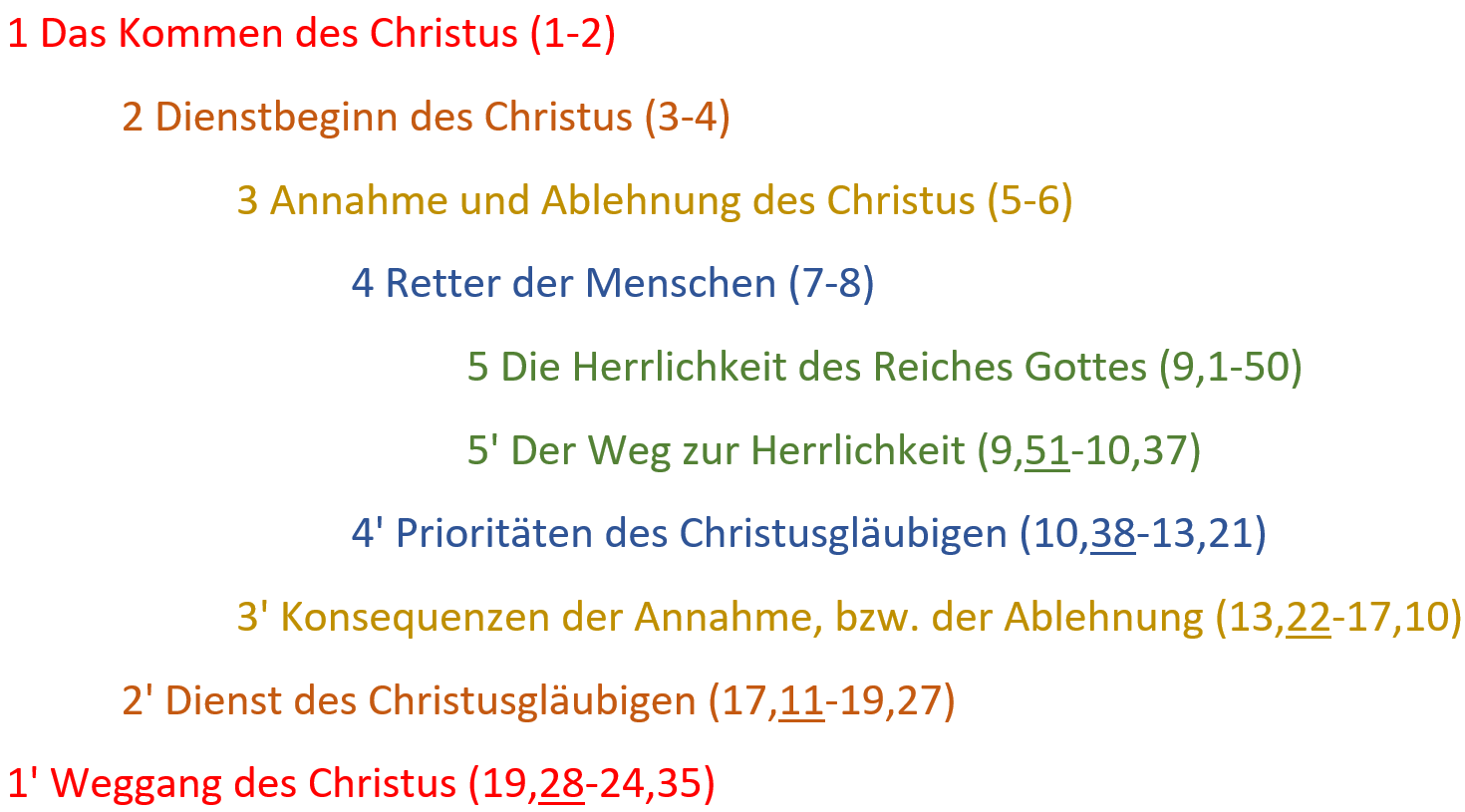 Übersicht - Spiegelstruktur
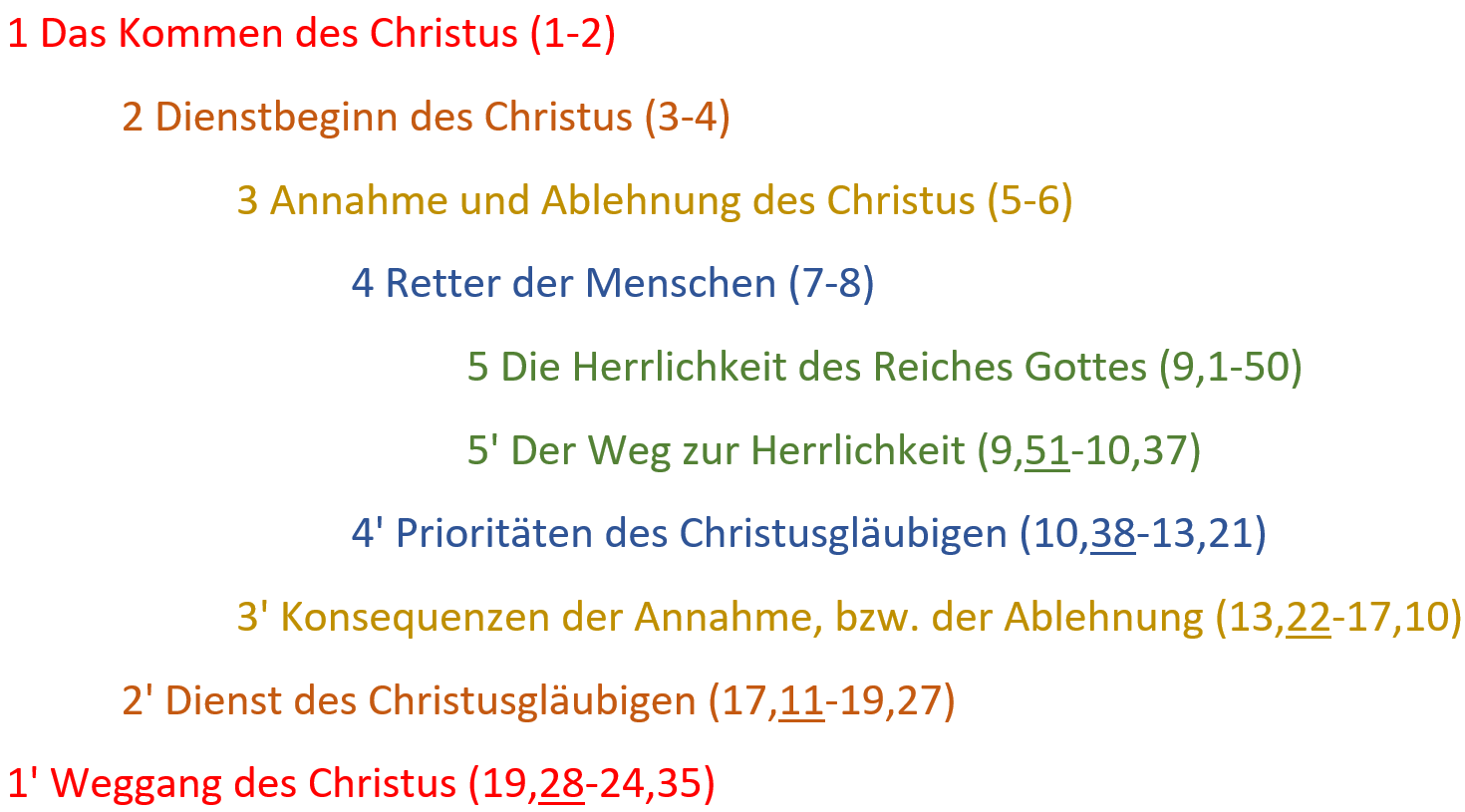 Übersicht - Spiegelstruktur
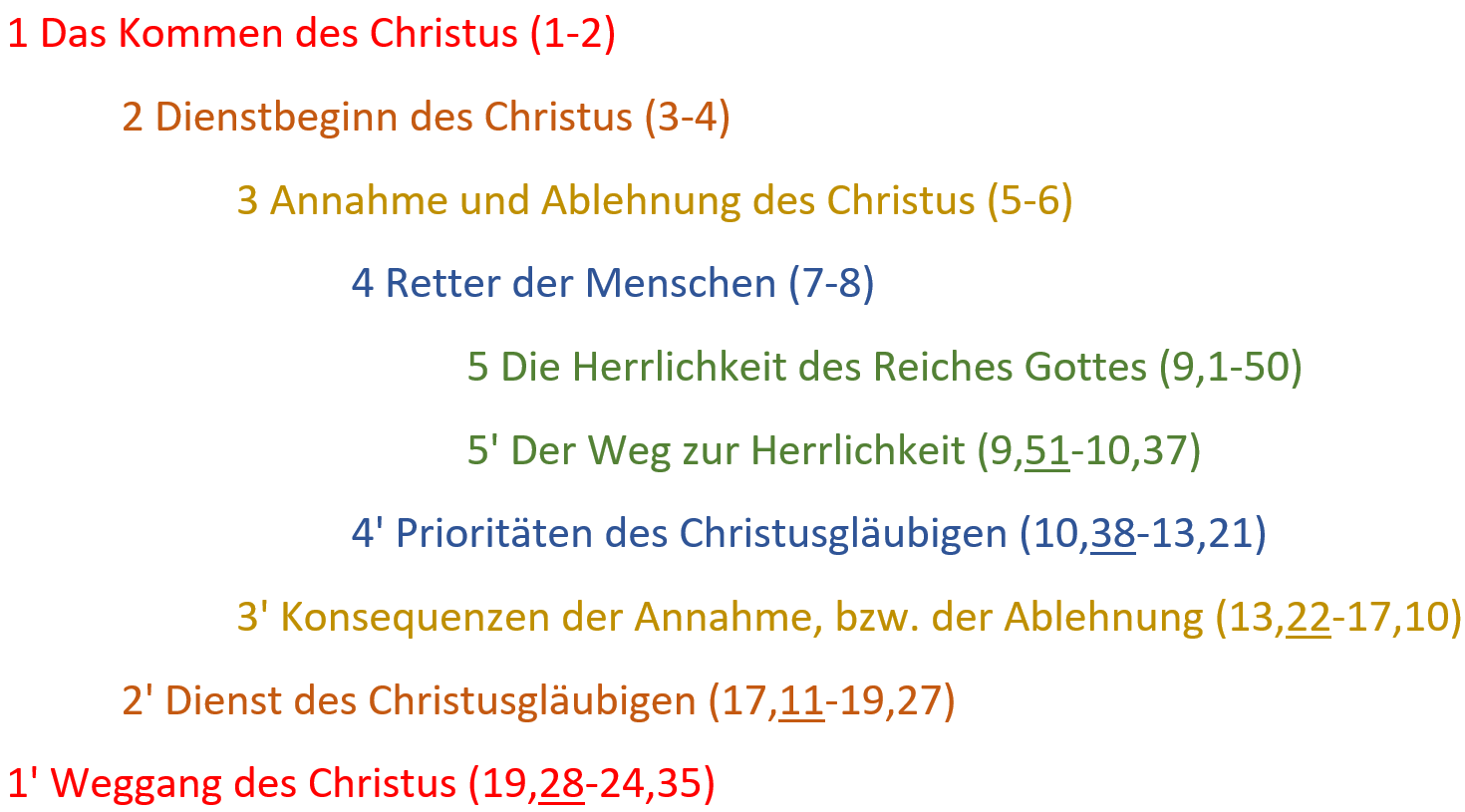 Übersicht - Spiegelstruktur
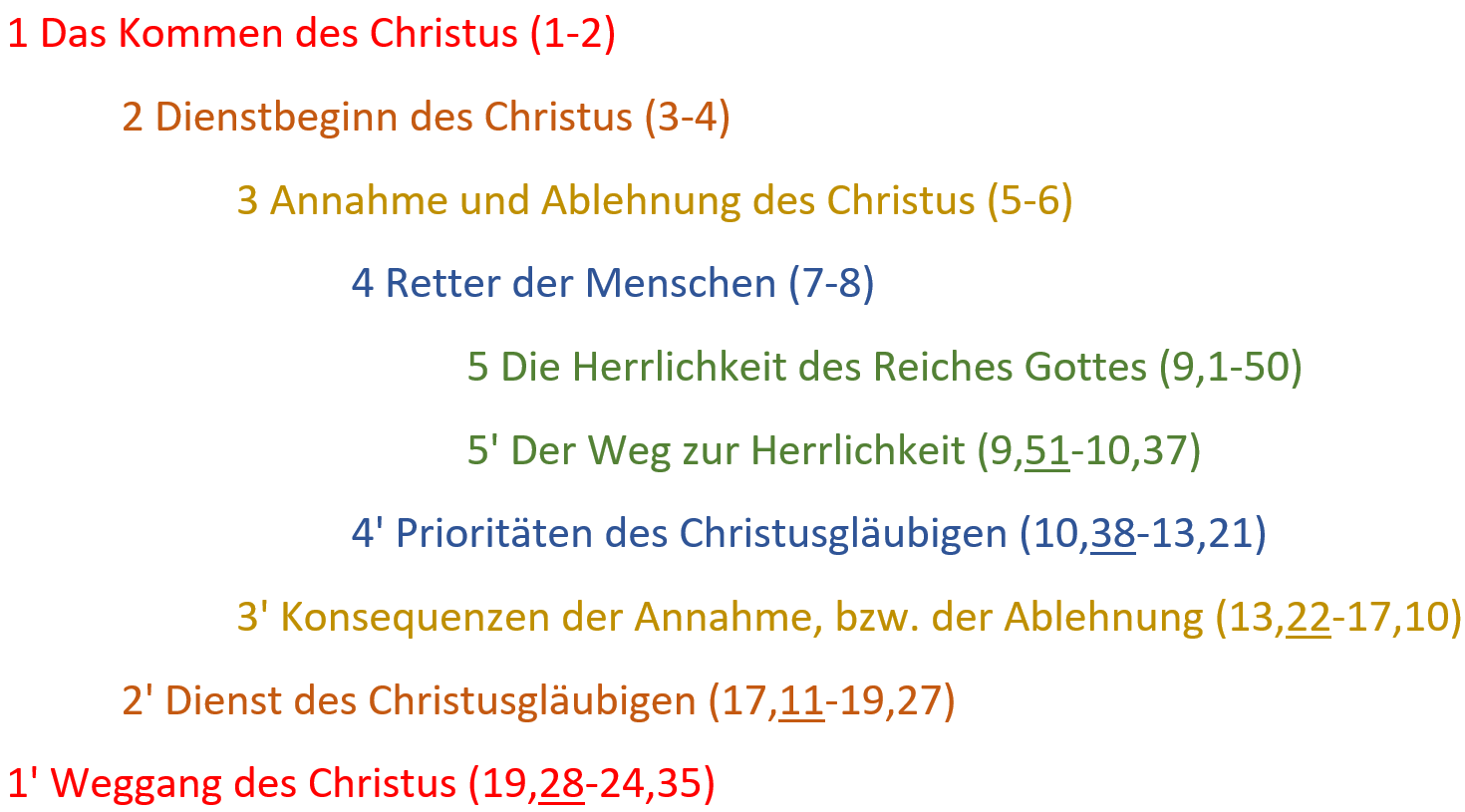 Übersicht - Spiegelstruktur
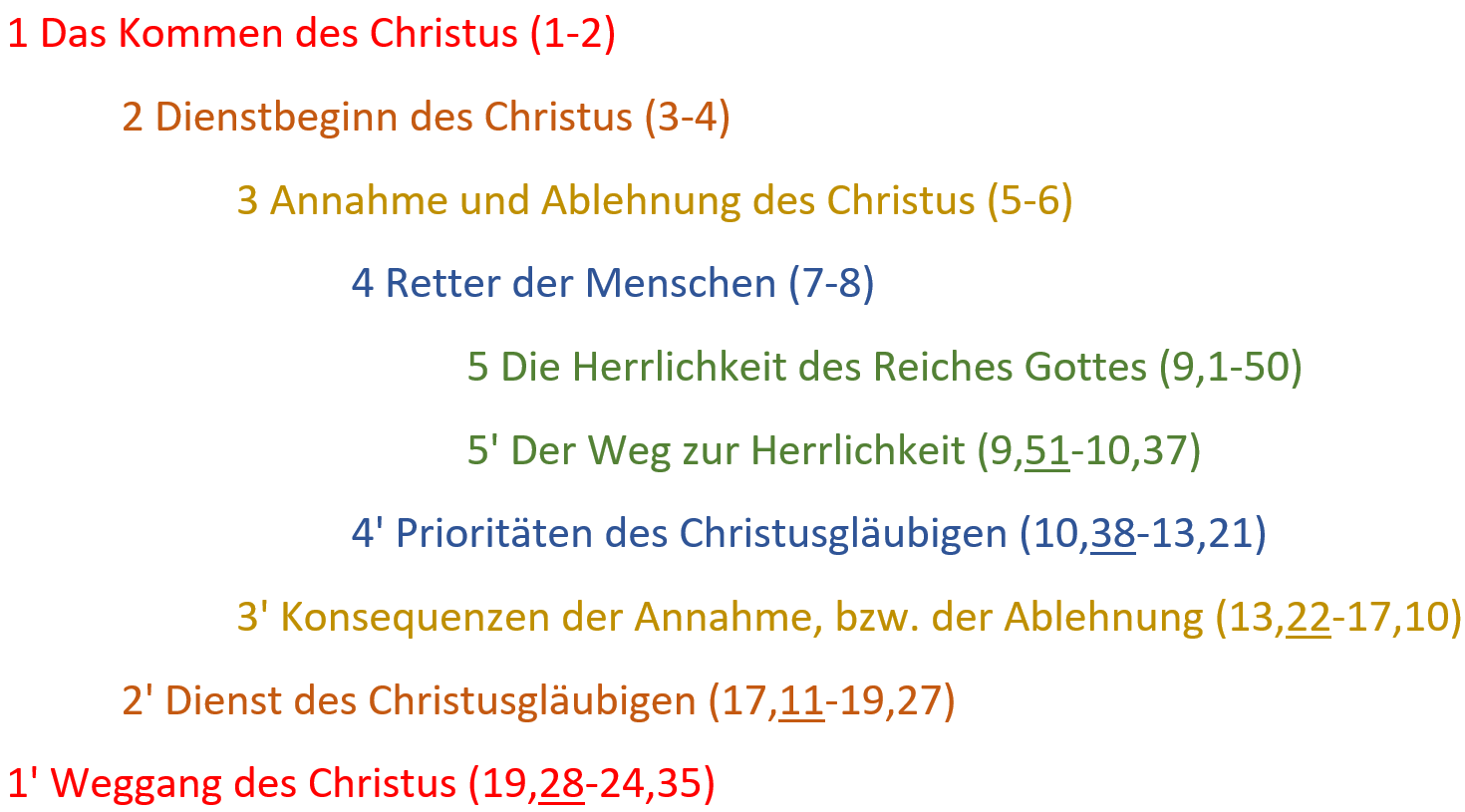 Das Kommen des Christus | 1-2
"Es war in den Tagen des Herodes, des Königs von Judäa, 
ein Priester mit Namen Zacharias, aus der Abteilung des Abija; 
und seine Frau war aus den Töchtern Aarons und ihr Name 
Elisabeth. … 8 Es geschah aber, als er in der Ordnung seiner 
Abteilung den priesterlichen Dienst vor Gott verrichtete, 9 traf 
ihn nach der Gewohnheit des Priestertums das Los, in den 
Tempel des Herrn zu gehen, um zu räuchern." (1,5.8-9)
Dienstbeginn des Christus | 3-4
"Es geschah aber, als das ganze Volk getauft wurde und 
Jesus getauft war und betete, dass der Himmel geöffnet 
wurde und der Heilige Geist in leiblicher Gestalt wie 
eine Taube auf ihn herabstieg und eine Stimme aus dem 
Himmel kam: Du bist mein geliebter Sohn, an dir habe
ich Wohlgefallen gefunden." (3,21-22)
Annahme und Ablehnung des Christus| 5-6
Annahme des Petrus | 5,1-11
Heilung eines Aussätzigen | 5,12-16
Heilung eines Gelähmten | 5,17-26
Annahme des Levi| 5,27-32
Christus rettet und heilt | 7-8
In diesem Abschnitt finden sich acht Begebenheiten, 
die von Rettung und Heilung handeln.
Heilung einer blutflüssigen Frau | 8,43-48
"ganzen Lebensunterhalt an ⟨die⟩ Ärzte verwandt hatte, 
(und) von niemand geheilt werden konnte." (V 43b)
Die Herrlichkeit des Reiches Gottes| 9,1-50
"Als er aber die Zwölf zusammengerufen hatte, gab er ihnen 
Kraft und Vollmacht über alle Dämonen und zur Heilung von 
Krankheiten. 2 Und er sandte sie, das Reich Gottes zu 
predigen und die Kranken gesund zu machen." (9,1-2)
Die Herrlichkeit des Reiches Gottes| 9,1-50
"Ich sage euch aber in Wahrheit: Es sind einige unter denen, 
die hier stehen, die den Tod nicht schmecken werden, 
bis sie das Reich Gottes gesehen haben." (8,26-27)
Die Herrlichkeit des Reiches Gottes| 9,1-50
"Es geschah aber etwa acht Tage nach diesen Worten, 
dass er Petrus und Johannes und Jakobus mitnahm und 
auf den Berg stieg, um zu beten. 29 Und als er betete, 
veränderte sich das Aussehen seines Angesichts, und 
sein Gewand wurde weiß, strahlend. 30 Und siehe, zwei 
Männer redeten mit ihm, es waren Mose und Elia. 
31 Diese erschienen in Herrlichkeit und besprachen seinen 
Ausgang, den er in Jerusalem erfüllen sollte." (8,26-27)
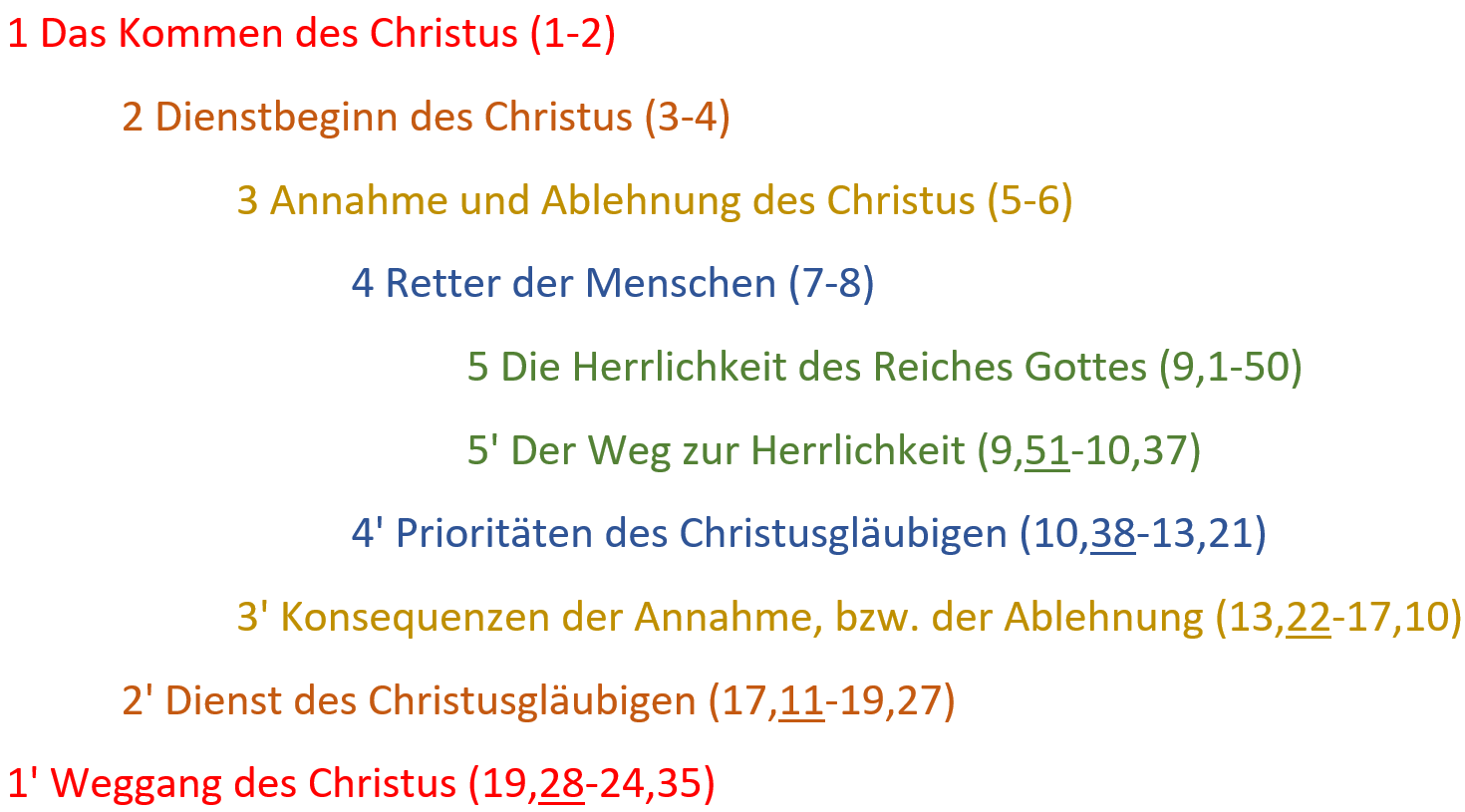 "Es geschah aber, als sich die Tage seiner Aufnahme 
erfüllten, da richtete er sein Angesicht fest darauf, 
nach Jerusalem zu gehen." (V 51)
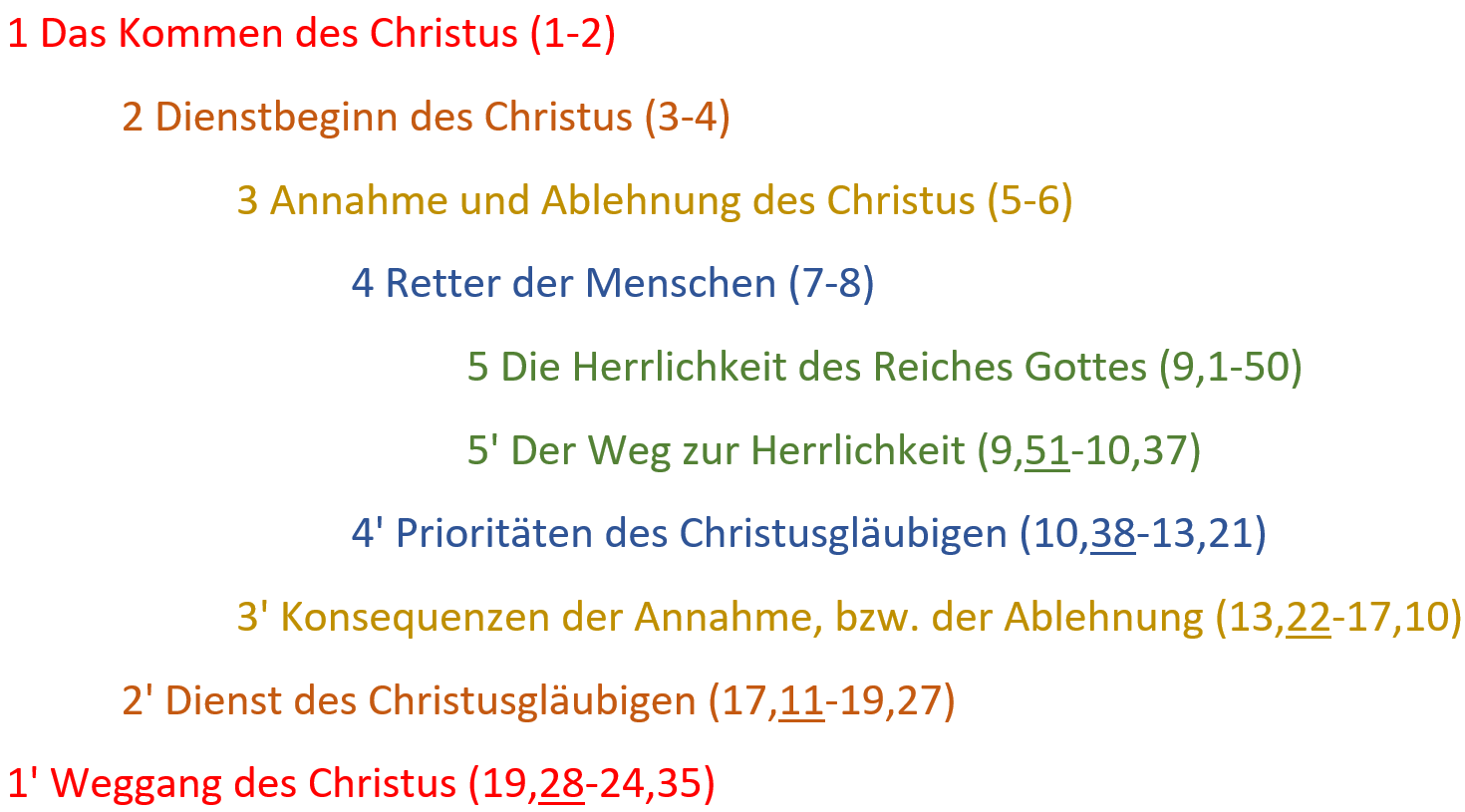 "Es geschah aber, als sie ihres Weges zogen, dass er in ein Dorf 
kam; und eine Frau mit Namen Marta nahm ihn auf. Und diese 
hatte eine Schwester, genannt Maria, die sich auch zu den Füßen 
Jesu niedersetzte und seinem Wort zuhörte. Marta aber war sehr 
beschäftigt mit vielem Dienen; sie trat aber hinzu und sprach: 
Herr, kümmert es dich nicht, dass meine Schwester mich allein 
gelassen hat zu dienen? Sage ihr doch, dass sie mir helfe! 
Jesus aber antwortete und sprach zu ihr: Marta, Marta! 
Du bist besorgt und beunruhigt um viele Dinge; eins aber 
ist nötig. Maria aber hat das gute Teil erwählt, das nicht 
von ihr genommen werden wird." (10,38-42)
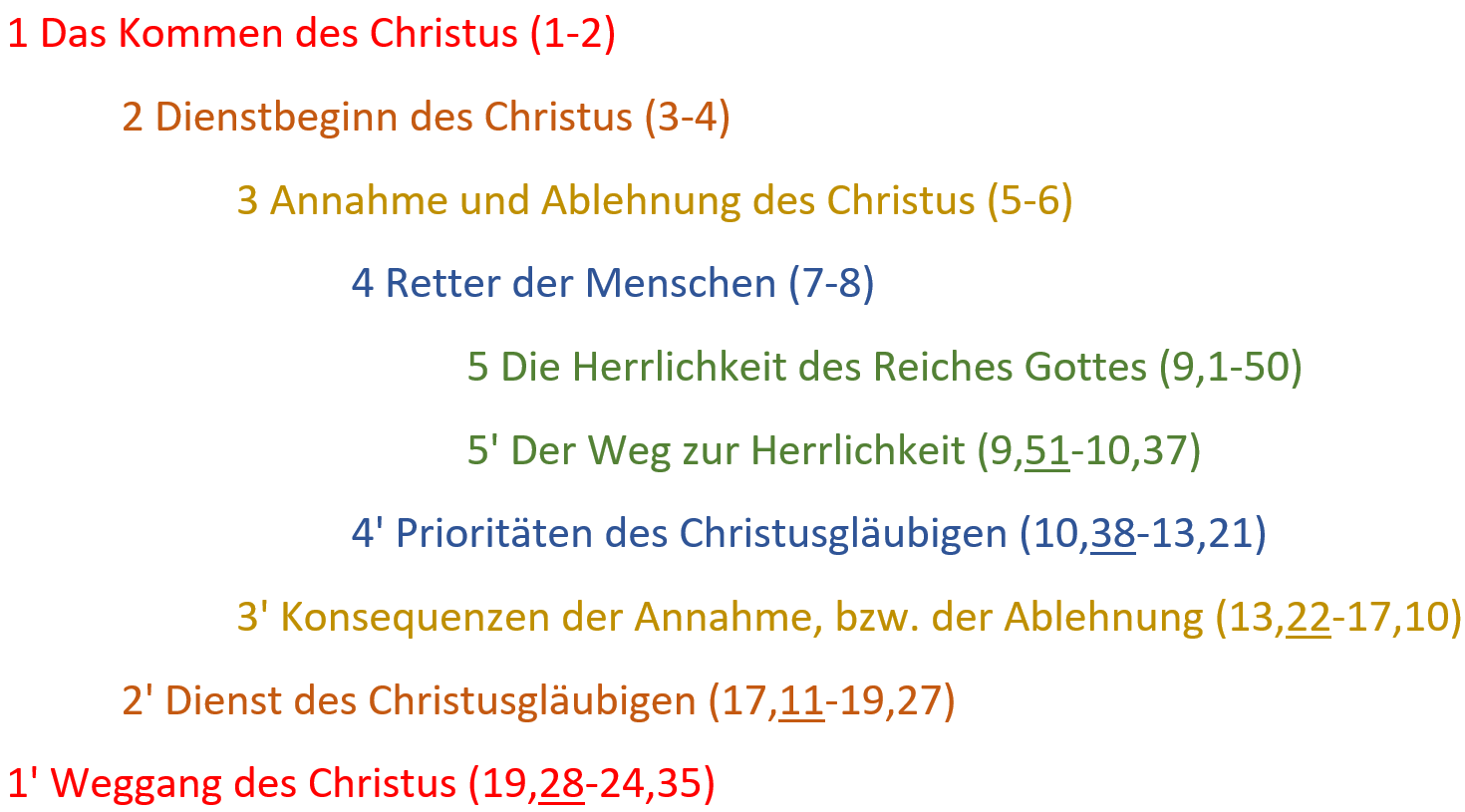 "Und lehrend durchzog er nacheinander Städte und Dörfer 
und reiste nach Jerusalem. Es sprach aber jemand zu ihm: 
Herr, sind es wenige, die gerettet werden? Er aber sprach 
zu ihnen: Ringt danach, durch die enge Pforte hineinzugehen;
denn viele, sage ich euch, werden hineinzugehen suchen 
und werden es nicht können." (13,22-24)
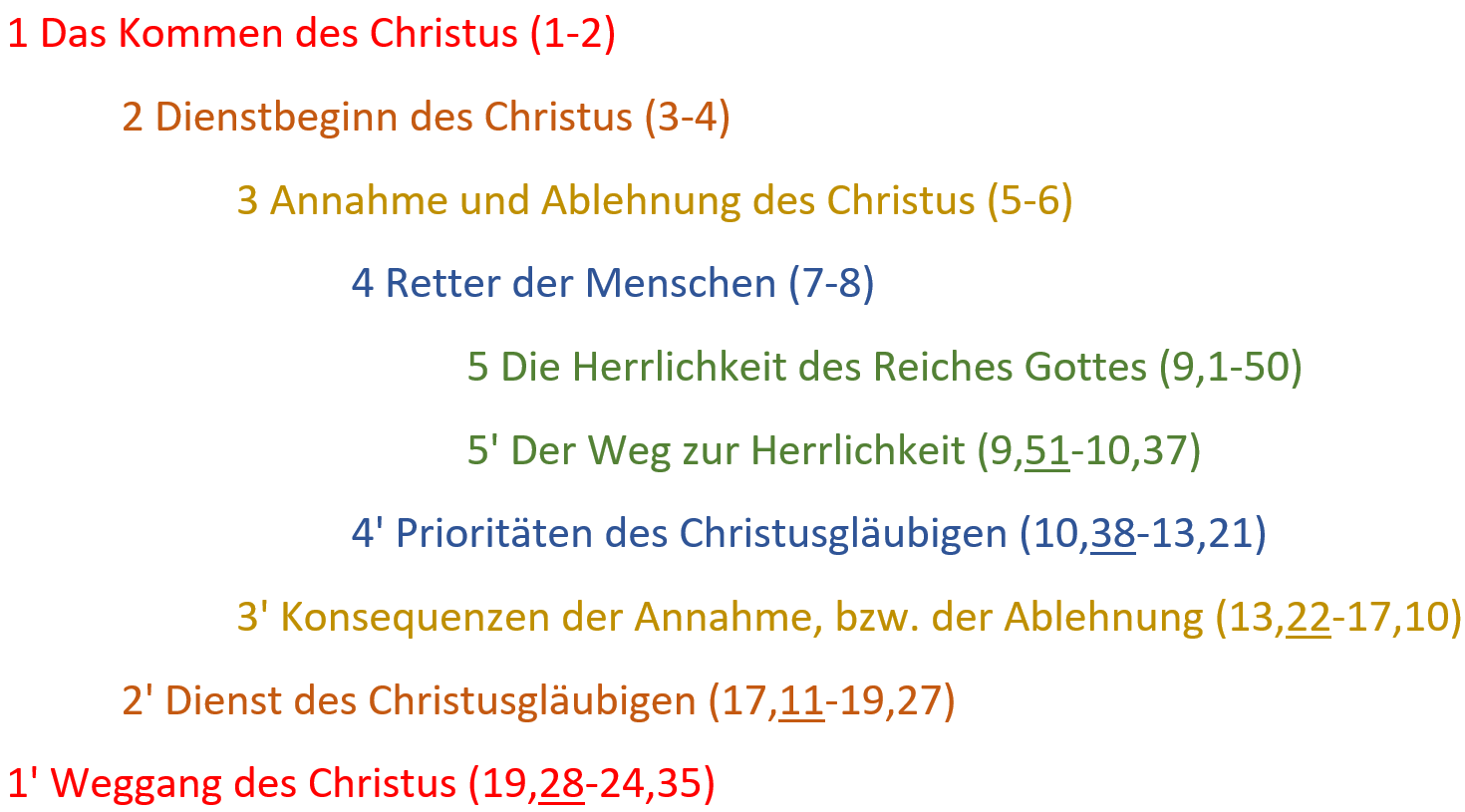 "Und es geschah, als er nach Jerusalem reiste, dass er mitten 
durch ⟨eine Gegend zwischen⟩ Samaria und Galiläa ging. Und 
als er in ein Dorf einzog, begegneten ihm zehn aussätzige 
Männer, die von fern standen." (17,11-12)
Der zentrale Text in diesem Abschnitt:

Das Gleichnis von den (zehn) anvertrauten Pfunden | 19,11-27
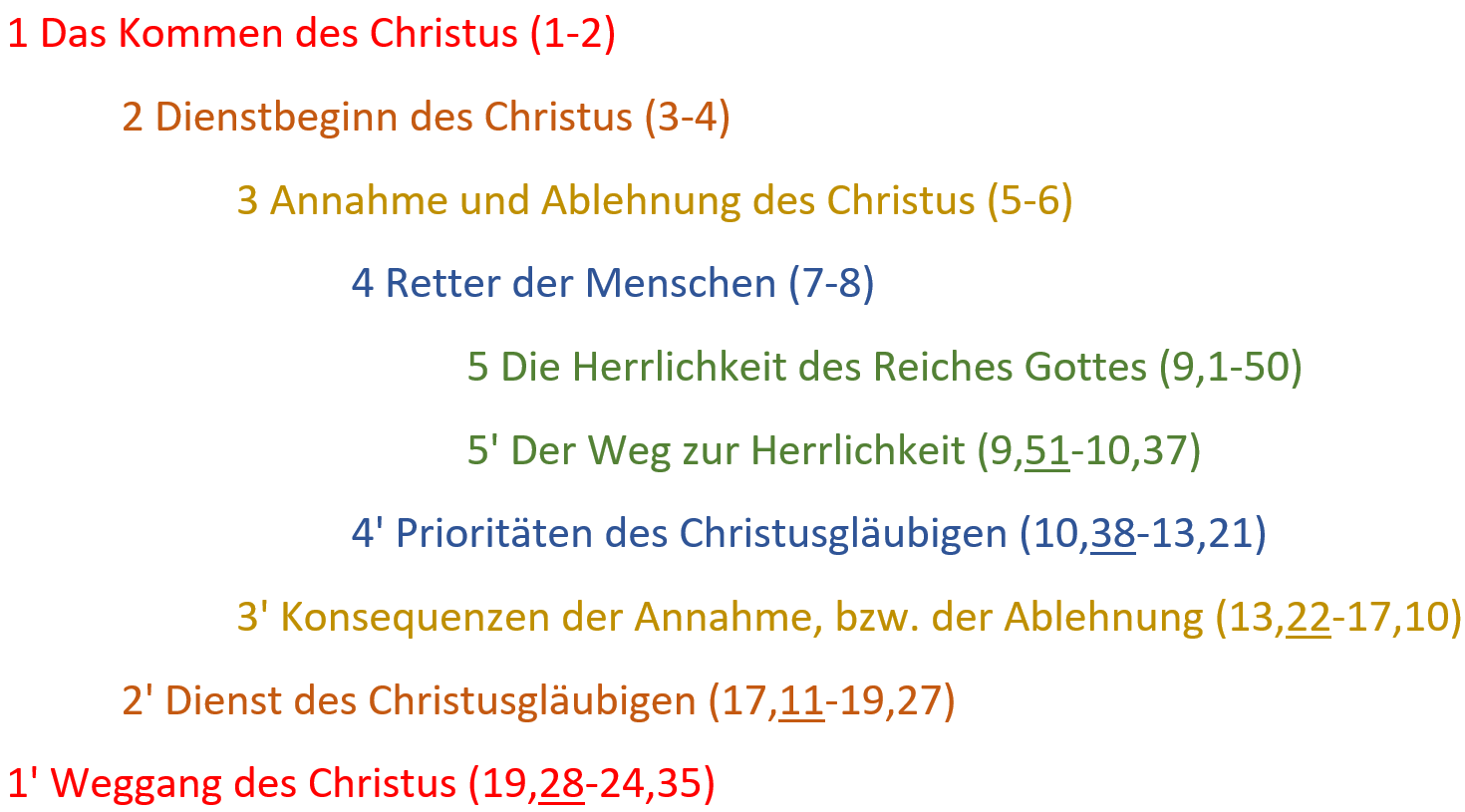 "Und als er dies gesagt hatte, zog er voran und ging 
hinauf nach Jerusalem." (19,28)
"Dann öffnete er ihnen den Sinn ⟨dafür⟩, die Schriften zu verstehen, 
und sprach zu ihnen: So steht geschrieben, und so musste der 
Christus leiden und am dritten Tag auferstehen aus den Toten 
und in seinem Namen Buße zur Vergebung der Sünden gepredigt 
werden allen Nationen, anfangend von Jerusalem. Ihr seid Zeugen 
hiervon; und siehe, ich sende die Verheißung meines Vaters 
auf euch. Ihr aber, bleibt in der Stadt, bis ihr bekleidet werdet 
mit Kraft aus der Höhe! …
"Er führte sie aber hinaus bis gegen Betanien und hob 
seine Hände auf und segnete sie. Und es geschah, 
während er sie segnete, schied er von ihnen und wurde 
hinaufgetragen in den Himmel. Und sie warfen sich vor 
ihm nieder und kehrten nach Jerusalem zurück mit 
großer Freude; und sie waren allezeit im Tempel 
und priesen Gott."
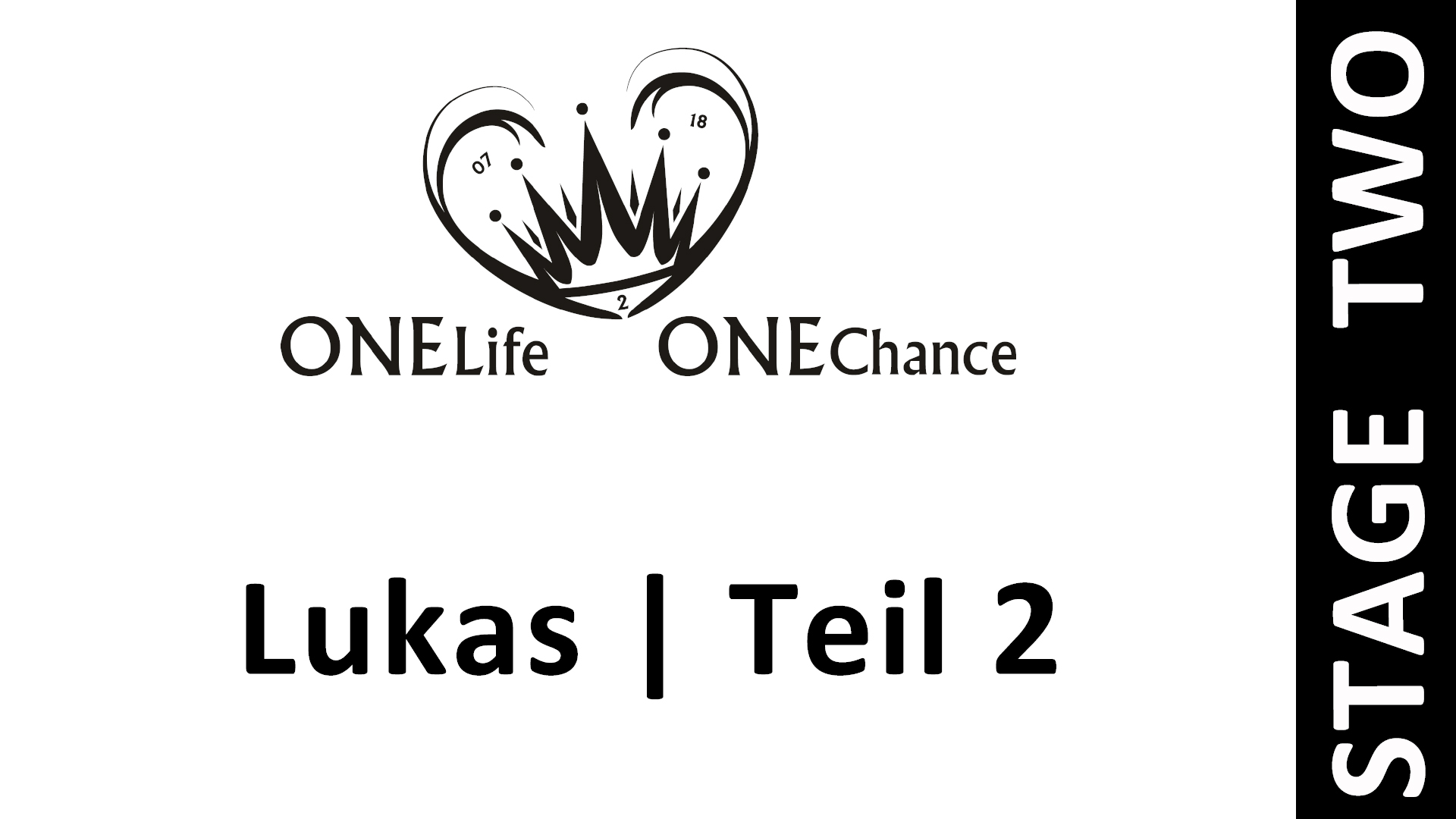